Full-Wave Rectifier
Efficiency of a full wave rectifier
Problems
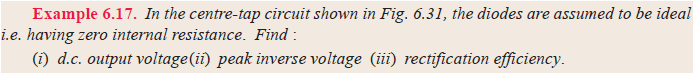 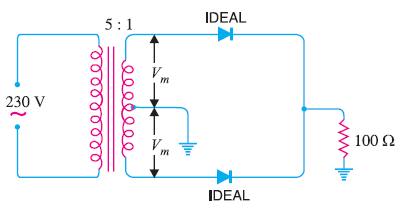 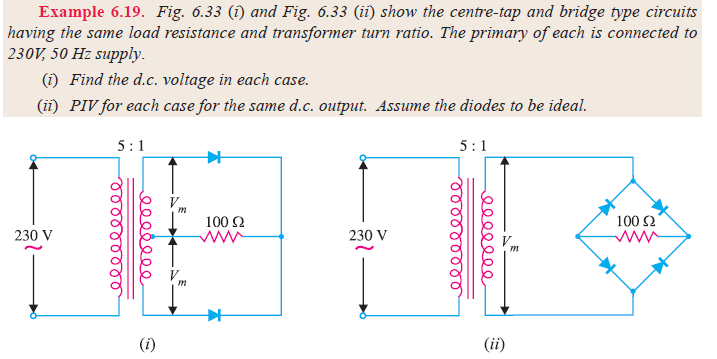 Ripple Factor
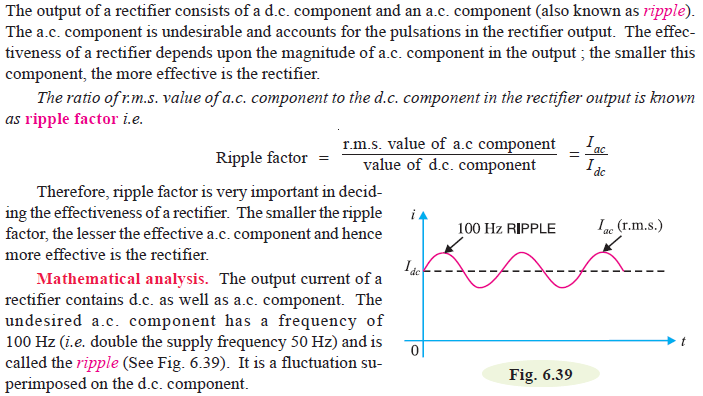 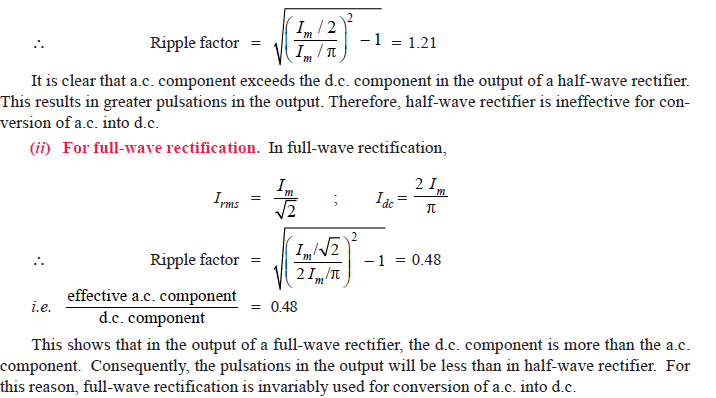